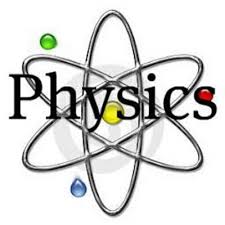 ‡f±i
KwZcq msÁv
ivwk, †¯‹jvi ivwk, †f±i ivwk, mwVK †f±i, ¯^vaxb †f±I, mxgve× †f±i, mgvb ‡f±i, wecixZ †f±i , m`„k †f±i, wem`„k †f±i, mg‡iL †f±i, mgZjxq †f±i
‡f±i
ivwk
e¯Íy RM‡Z hv wKQz cwigvc Kiv hvq Zv‡KB ivwk e‡j|
ivwk `yB cÖKvi: †¯‹jvi ivwk I †f±i ivwk|
‡f±i
mgvb †f±i
mgRvZxq `ywU †f±‡ii gvb hw` mgvb nq Ges hw` GKB w`‡K wµqv K‡i Zvn‡j Zv‡`i‡K mgvb †f±i e‡j|
‡f±i
FbvZ¡K †f±i
mgRvZxq `ywU †f±‡ii gvb hw` mgvb nq Ges hw` wecixZ w`‡K wµqv K‡i Zvn‡j Zv‡`i‡K FbvZ¡K †f±i e‡j|
‡f±i
m`„k †f±i
mgRvZxq `yB ev Z‡ZvwaK †f±i hw` GKB w`‡K wµqv K‡i Zvn‡j Zv‡`i‡K m`„k †f±i e‡j|
‡f±i
wem`„k †f±i
mgRvZxq `yB ev Z‡ZvwaK †f±i hw` wecixZ w`‡K wµqv K‡i Zvn‡j Zv‡`i‡K wem`„k †f±i e‡j|
‡f±i
mg‡iL †f±i
`yB ev Z‡ZvwaK †f±i hw` GKB mij‡iLv eivei wµqv K‡i Zvn‡j Zv‡`i‡K mg‡iL †f±i e‡j|
‡f±i
mgZjxq †f±i
`yB ev Z‡ZvwaK †f±i hw` GKB mgZ‡j Aew¯’Z nq Zvn‡j Zv‡`i‡K mgZjxq †f±i e‡j|
‡f±i
mwVK †f±i
‡h mKj †f±‡ii gvb k~b¨ bq Zv‡`i‡K mwVK †f±i e‡j|
‡f±i
bvj †f±i
‡h †f±‡ii gvb k~b¨ Zv‡K bvj †f±i e‡j|
‡f±i
GKK †f±i
‡Kvb †f±‡ii gvb hw` GKK nq Zvn‡j Zv‡K GKK †f±i e‡j|
aiv hvK,      GKwU †f±i hvi gvb      , 

Zvn‡j GKK †f±i
‡f±i
Ae¯’vb †f±i
cÖm½ KvVv‡gvi g~j we›`yi mv‡c‡ÿ †Kvb we›`yi Ae¯’vb †h †f±‡ii mvn‡h¨ wb‡`©k Kiv nq Zv‡K H we›`yi Ae¯’vb †f±i e‡j|
Y
P
0
X
‡f±i
gvÎv m¤úwK©Z aviYv
GKgvwÎK:


		 wccov mij‡iLv eivei †n‡U hv‡”Q
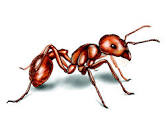 ‡f±i
gvÎv m¤úwK©Z aviYv
wØgvwÎK
Y
wccov Z‡ji Dci †nu‡U hv‡”Q
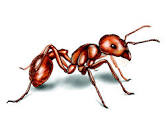 X
0
‡f±i
gvÎv m¤úwK©Z aviYv
Y
wÎgvwÎK:
X
Z
?
ধন্যবাদ
‡f±i
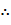 ‡f±i ivwki †hvM
‡f±i
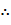 ‡f±i ivwki †hvM
wÎf~R m~Î, mvgvšÍwiK m~Î, eûf‚R m~Î
‡f±‡ii jwä wbY©q:
D
C
>
>
>
>
>
>
Q
>
D
O
A
P
‡f±i
‡f±‡ii jwä wbY©q:
D
C
>
R2 =P2 +Q2 +2PQcos

R=
>
>
>
>
>
Q
2
2
>
D
O
A
P
wPÎ †_‡K,
OB2 = OD2  + BD2 
       = (OA + AD) 2  + BD2 
OB2  = OA2 +2.OA.AD+AD2 +BD2
ZvcMwZwe`¨v
?
ধন্যবাদ